9 älykkyyden ja muiden psyykkisten toimintojen mittaaminen
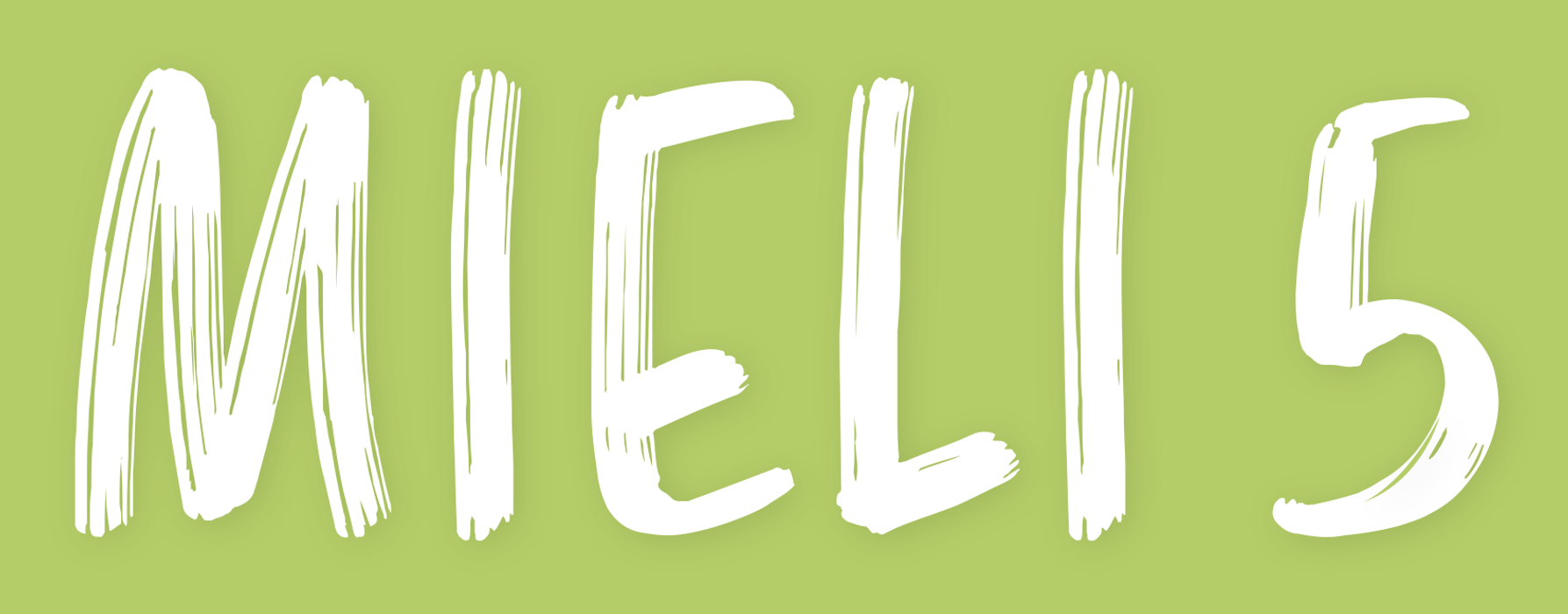 © Sanoma Pro, Tekijät ● Mieli 5 yksilöllinen ja yhteisöllinen ihminen
Psyykkisen toiminnon mittaaminen
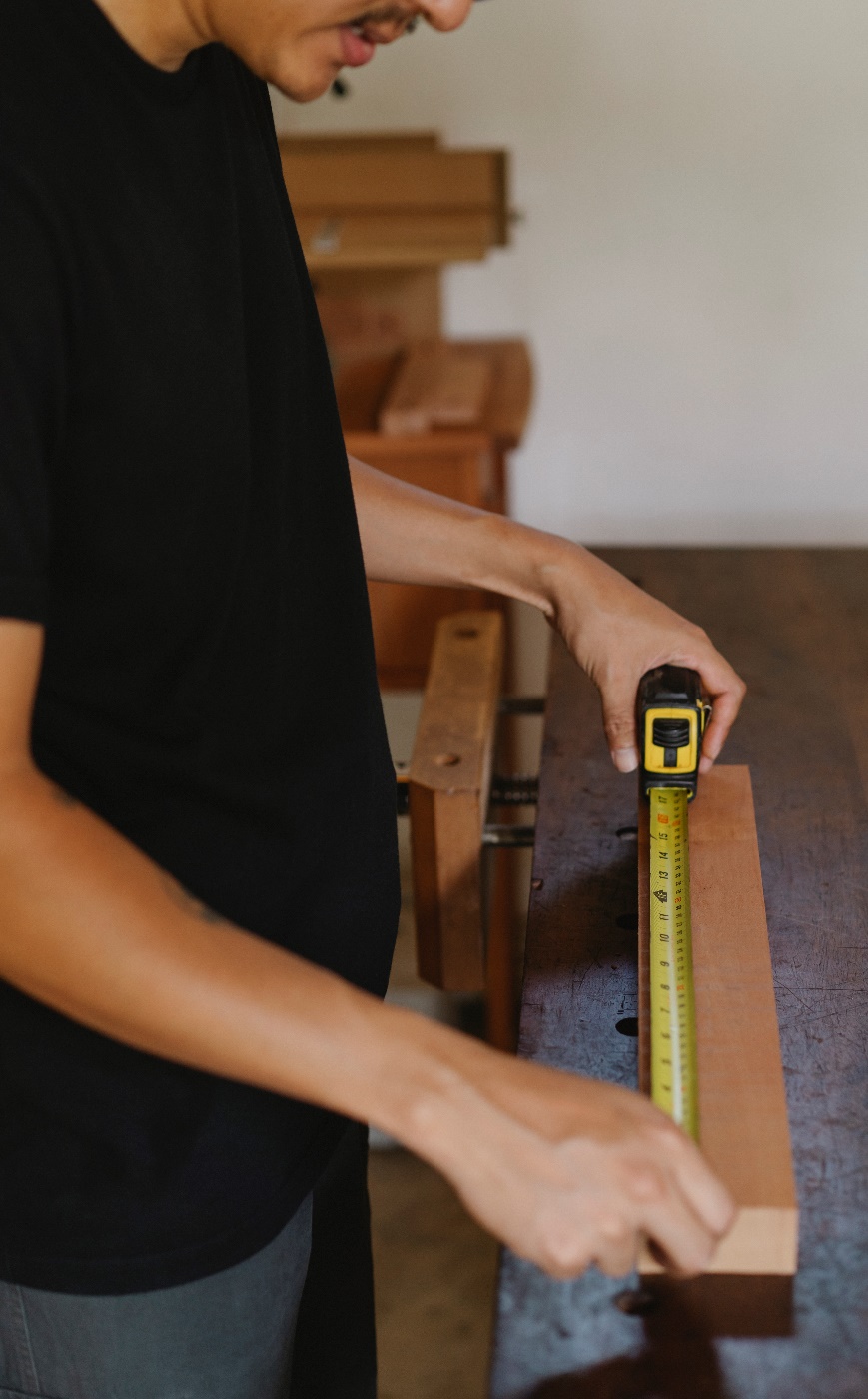 psyykkistä toimintoa ei voi mitata suoraan, kuten pituutta
 mittaaminen vaatii psykologisen testin

 standardointi: testin osat esitetään ja pisteytetään aina samalla tavalla
jos testi on standardoitu, eri ihmisten tuloksia voi vertailla luotettavasti

 normiaineisto: vertailuaineisto, johon ihmisen tulosta voi verrata
jos testissä on normiaineisto, ihmisen tuloksesta voi laskea miten hyvä tulos on verrattuna muihin hänen kaltaisiinsa ihmisiin
© SANOMA PRO, TEKIJÄT ● MIELI 5 YKSILÖLLINEN JA YHTEISÖLLINEN IHMINEN, Kuva: Pexels
Suoraan mitattavat ja piilevät muuttujat
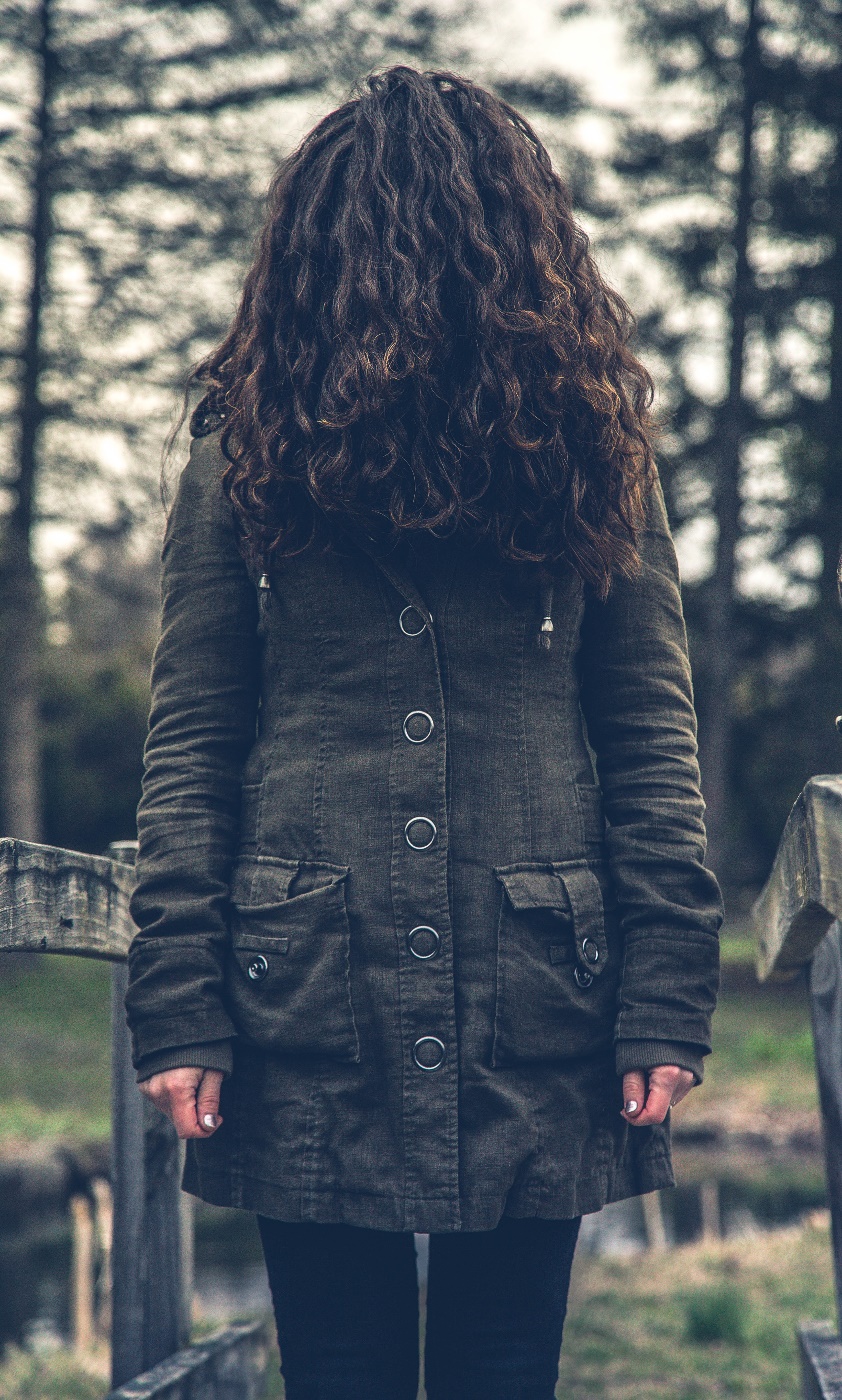 Suoraan mitattava muuttuja: jonkin yksittäisen testin tulos

 Piilevä eli latentti muuttuja: muuttuja, jota ei voida mitata suoraan

 Suurin osa psyykkisistä muuttujista on piileviä muuttujia.
persoonallisuuspiirre on piilevä muuttuja
yksittäinen persoonallisuutta mittaava kyselyn kysymys on suoraan mitattava muuttuja
© SANOMA PRO, TEKIJÄT ● MIELI 5 YKSILÖLLINEN JA YHTEISÖLLINEN IHMINEN, Kuva: Pexels
Piilevän muuttujan tunnistaminen
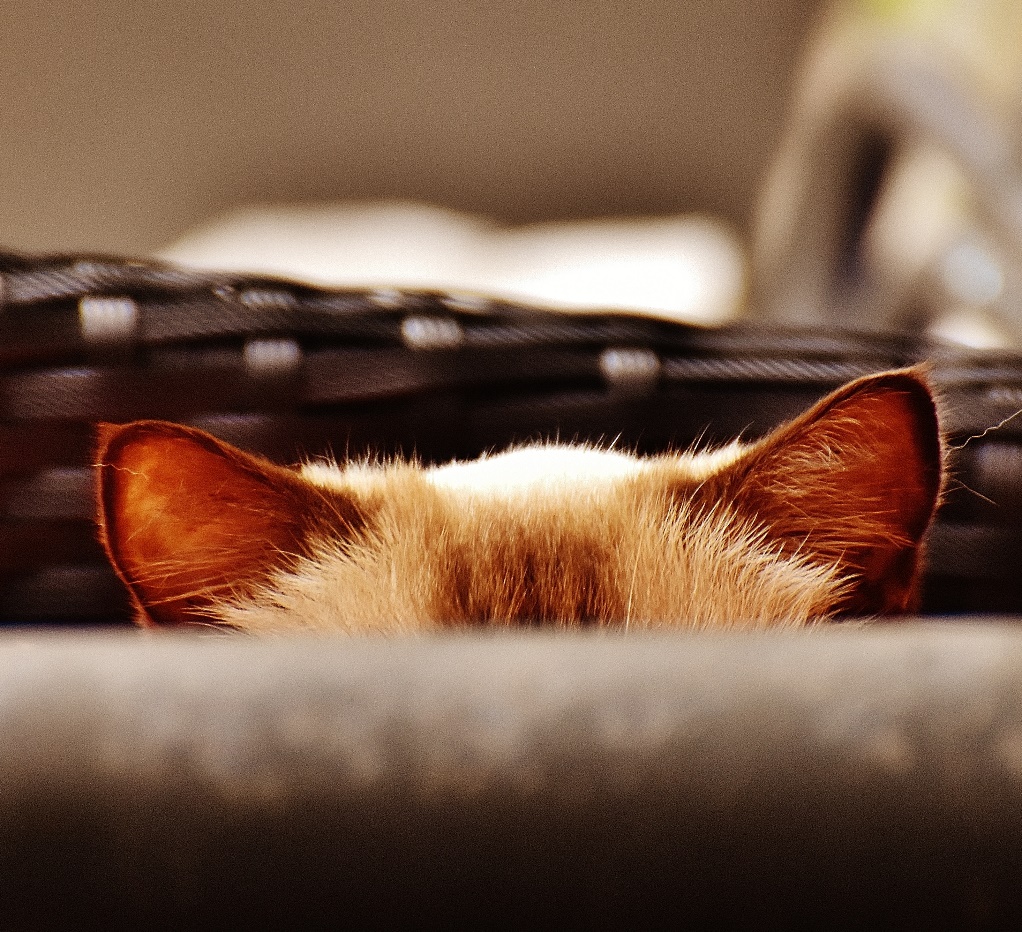 Jos moni suoraan mitattava muuttuja korreloi positiivisesti keskenään, niiden taustalla on luultavasti yksi tai useampi piilevä muuttuja.

 Suoraan mitattavaan muuttujaan voi vaikuttaa usea latentti muuttuja samaan aikaan.
© SANOMA PRO, TEKIJÄT ● MIELI 5 YKSILÖLLINEN JA YHTEISÖLLINEN IHMINEN, Kuva: Pexels
Tilastollinen malli
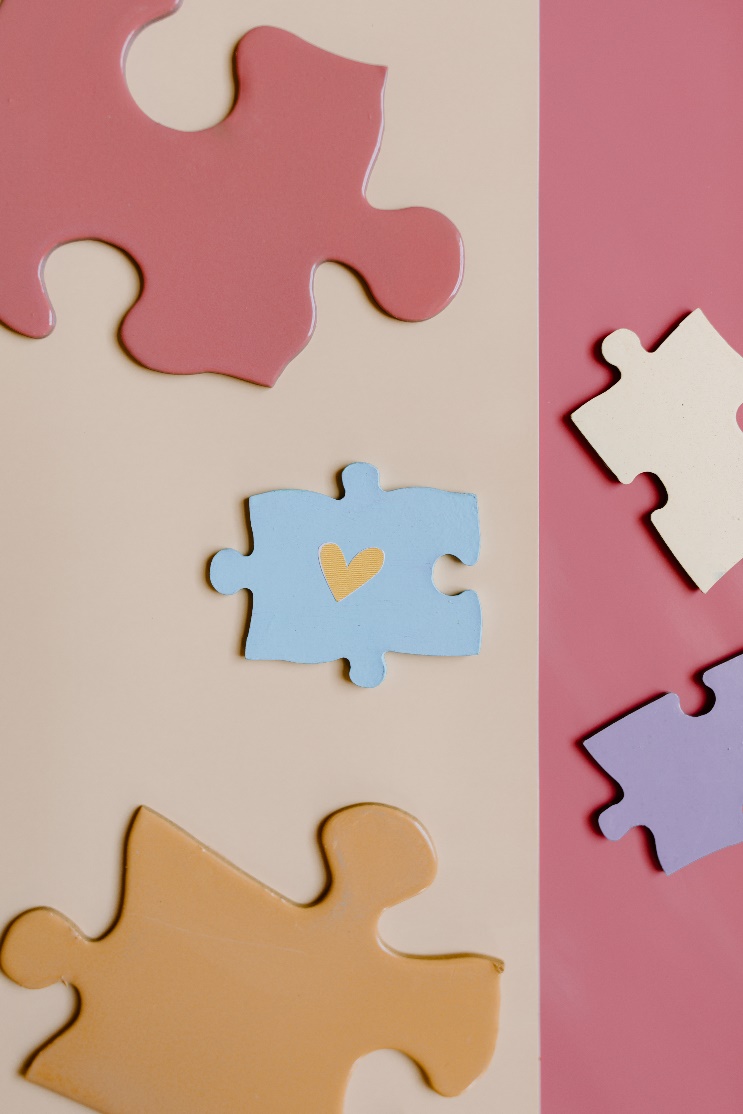 Malli, joka sisältää
suoraan mitattavat muuttujat
piilevät muuttujat
suoraan mitattavien muuttujien ja piilevien muuttujien väliset yhteydet tai korrelaatiot

 Tilastollisen mallin avulla psyykkisestä toiminnasta muodostettua teoriaa voidaan testata
jos tutkimuksessa löydetään samat piilevät muuttujat kuin teoriassa ja niiden yhteydet ovat teorian mukaiset, teoria saa tukea
jos tutkimuksessa ei löydetä teorian mukaisia muuttujia ja yhteyksiä, teoria pitää hylätä
© SANOMA PRO, TEKIJÄT ● MIELI 5 YKSILÖLLINEN JA YHTEISÖLLINEN IHMINEN, KUVA: PEXELS
Psyykkisten ominaisuuksien mittaamisen haasteet
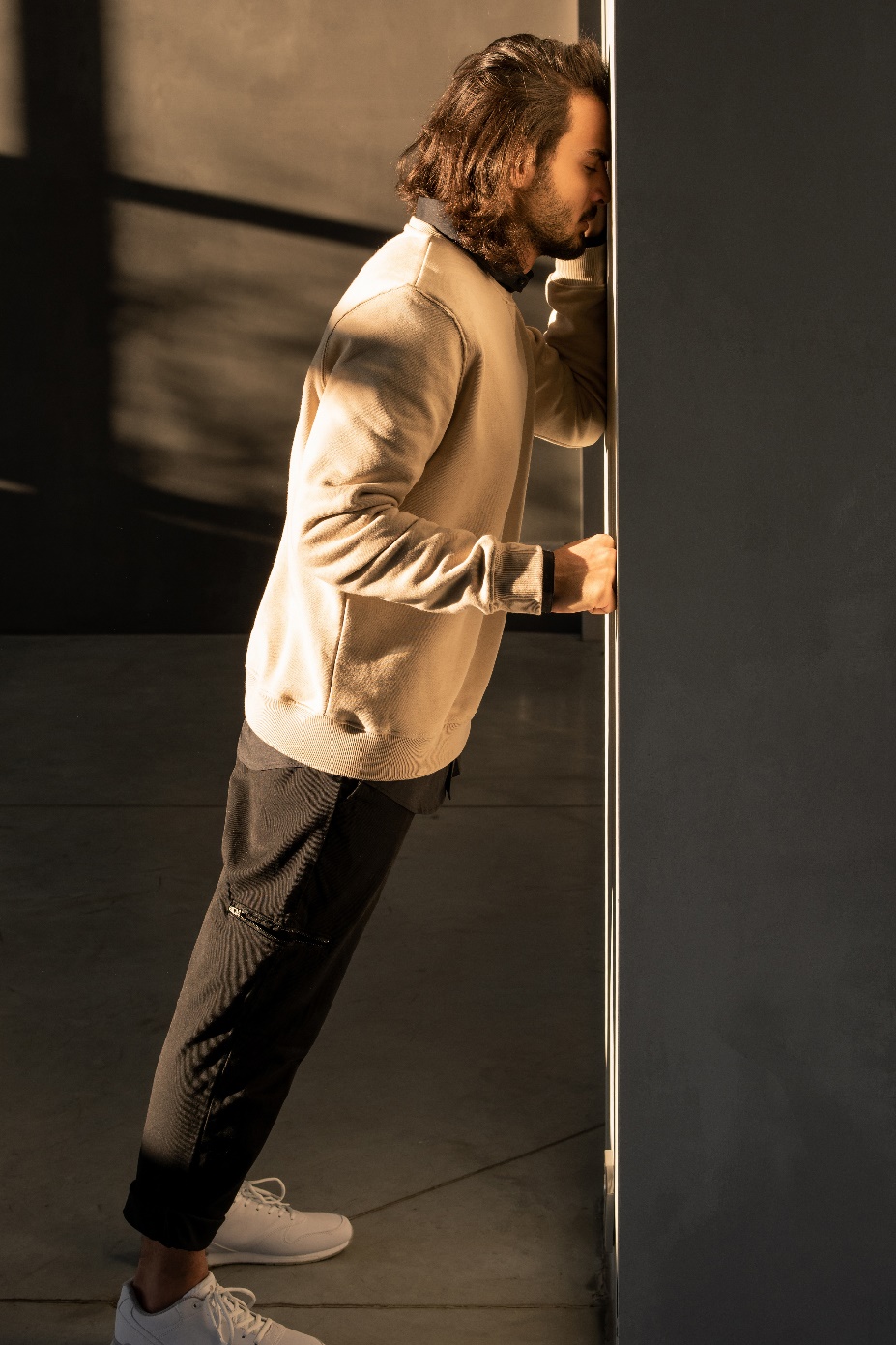 Tilannetekijät: testistä riippumaton tekijä, joka vaikuttaa mittaamiseen.
väsymys, hermostuneisuus, unen puute…

 Tilannetekijät heikentävät testin reliabiliteettia eli luotettavuutta.

 Älykkyystestejä on kritisoitu siitä, että ne mittaavat vain tiedonkäsittelyä yksinkertaisessa tilanteessa.
monimutkaisemmassa tilanteessa ihminen tekee usein virhepäätelmiä
© SANOMA PRO, TEKIJÄT ● MIELI 5 YKSILÖLLINEN JA YHTEISÖLLINEN IHMINEN, Kuva: Pexels